EY Romania
What the BEPS?
Gabriel Sincu – Executive Director, Tax Advisory Services
Care este legătura dintre aselenizare și legislația privind prețurile de transfer?
”We choose to go to the Moon!” – 20 Septembrie 1962
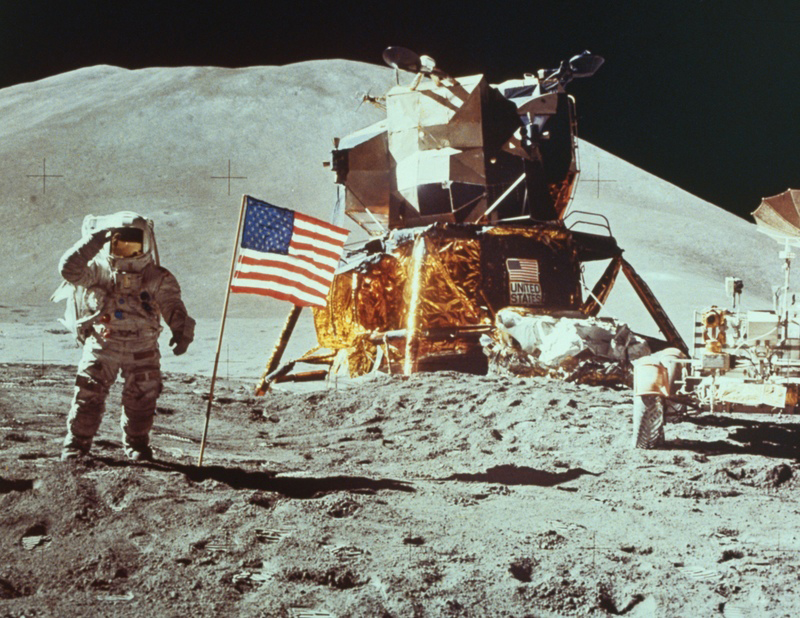 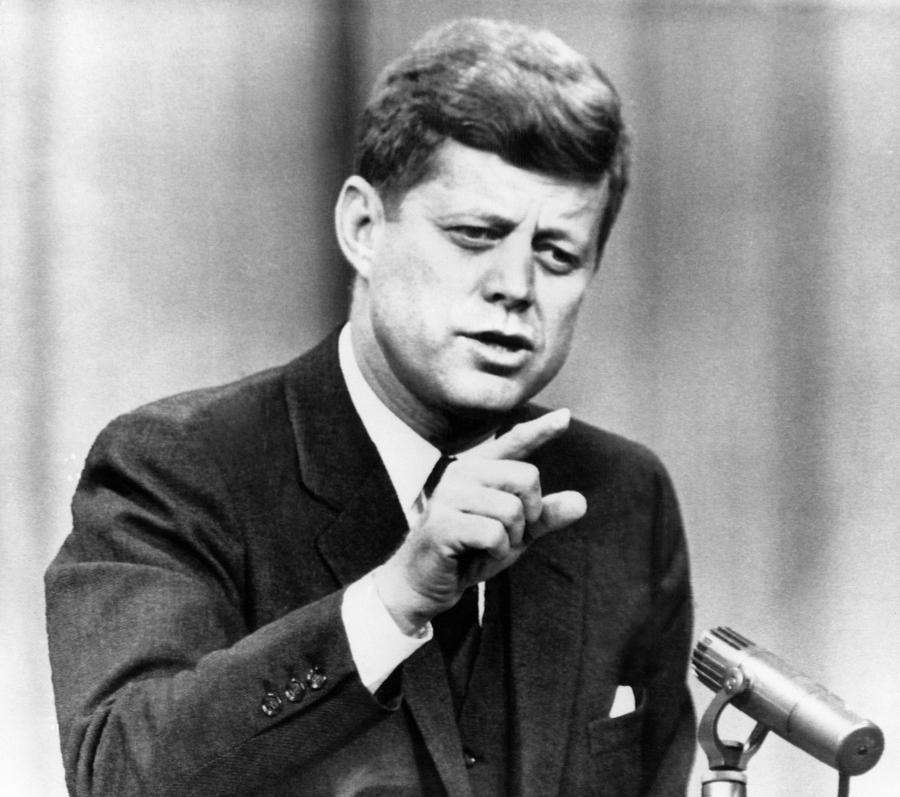 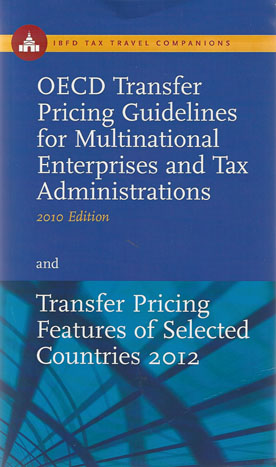 ”American firms have arranged their corporate structures--aided by artificial arrangements between parent and subsidiary regarding intercompany pricing, the transfer of patent licensing rights, the shifting of management fees, and similar practices which maximize the accumulation of profits in the tax haven.” – 20 Aprilie 1961
Ce înseamnă BEPS?
”Base Erosion Profit Shifting” - Erodarea bazei impozabile și manipularea profiturilor
Ministerele de Finanțe ale G20 cer OECD un raport pe tema BEPS
Planul de Acțiune BEPS confirmat de șefii de stat G20
Rapoarte
Rapoarte
OECD emite primul raport pe tema BEPS
Rapoarte
OECD lansează Planul de Acțiune BEPS
Iun 2012
Feb. 2013
Iul. 2013
Iul. 2013
Sep. 2014
Sep. 2013
Sep. 2015
Dec. 2015
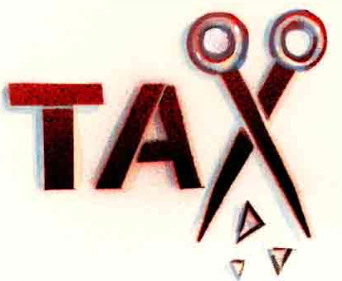 Planul de Acțiune BEPS confirmat de miniștrii de finanțe G20
Rapoartele OECD – circa 1000 de pagini
Rapoarte preliminare	         Primul set de rapoarte – Septembrie 2014
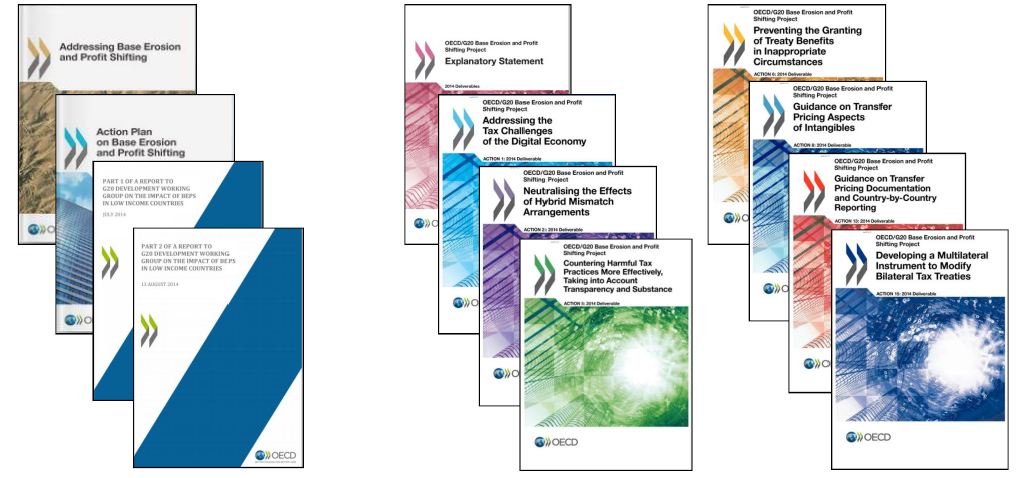 [Speaker Notes: Holdingul încurajează investiția în detrimentul consumului personal
Reducere perioada de la 2 la 1 an
La dividende e mai rau
Clarificare la lichidare]
Planul de acțiune BEPS
Transparență
Coerență
Substanță
(2) Exploatarea neconcordanțelor legislative
(6) Abuzul de tratate de evitare a dublei impuneri
(11) Metodologii de analiză a datelor
(12) Reguli de publicare a informațiilor
(7) Evitarea sediului permanent
(3) Regulile privind companiile non-rezidente controlate
(13) Documentația de prețuri de transfer
(8) Prețurile de transfer la activele necorporale
(4) Deductibilitatea dobânzilor
(14) Mecanismele de soluționare a litigiilor
(9) Prețurile de transfer – risc și capital
(5) Practicile fiscale nocive
(10) Prețurile de transfer la tranzacții cu risc ridicat
(1) Economia digitală
(15) Instrumentele multilaterale
[Speaker Notes: Nu mai este nevoie ca investitorul să înființeze entități off-shore
Costurile de operare sunt mult mai mici
Nu mai este nevoie de numirea de directori străini]
Ce ne aşteaptă în viitor?
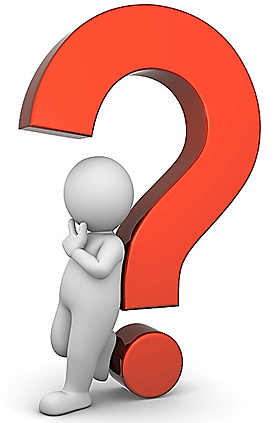 Contact:	gabriel.sincu@ro.ey.com
	+4 021 402 40 00
	www.ey.com